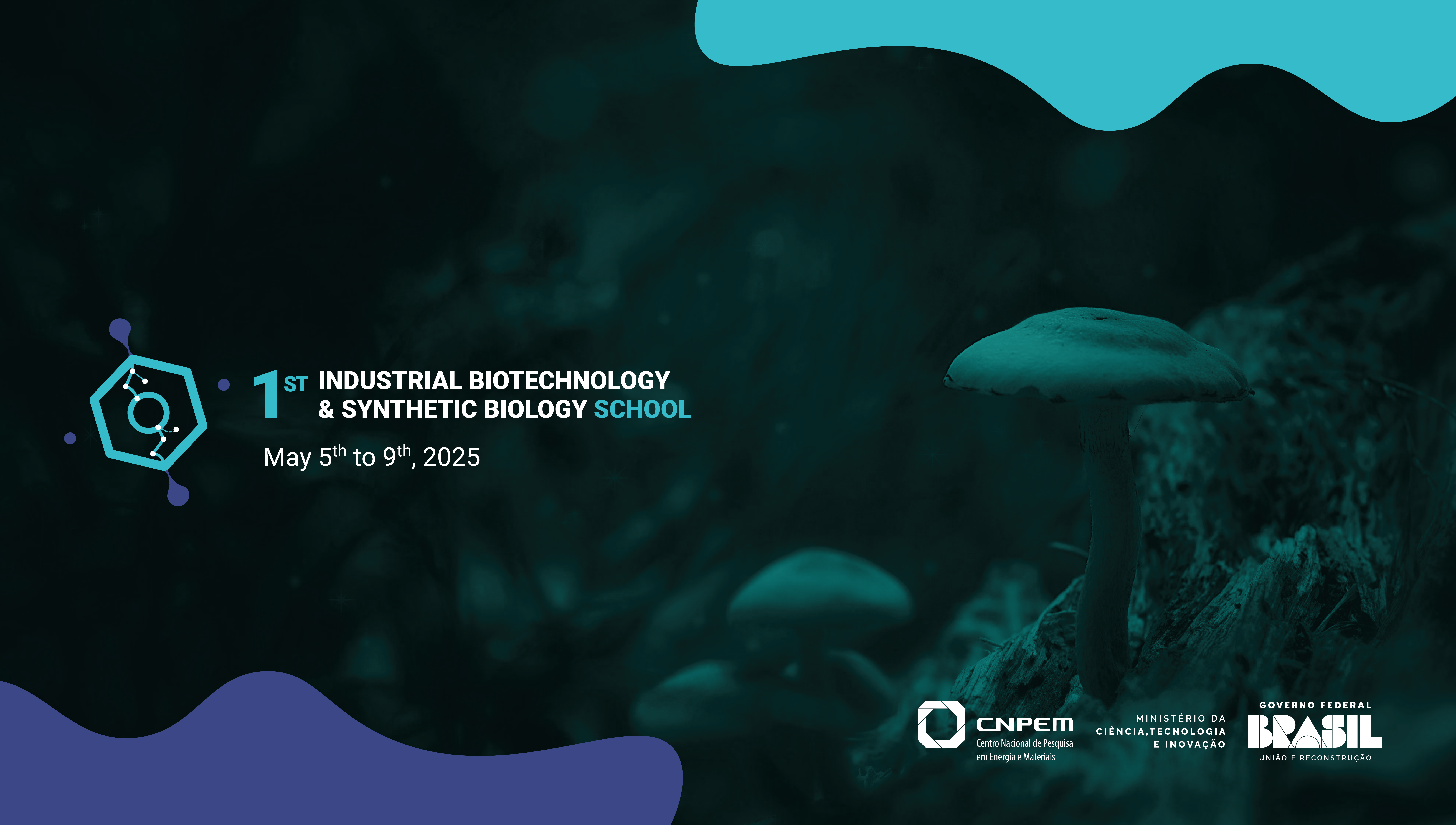 Xerro quodi natemporeium volorru ptaspic
Onsequi dus eossi omnis iusdaectaque dollendi dunt escipidis nonsed qui ditatem rem acepero videllabo.
Lorem ipsum
Lorem ipsum
Lorem ipsum
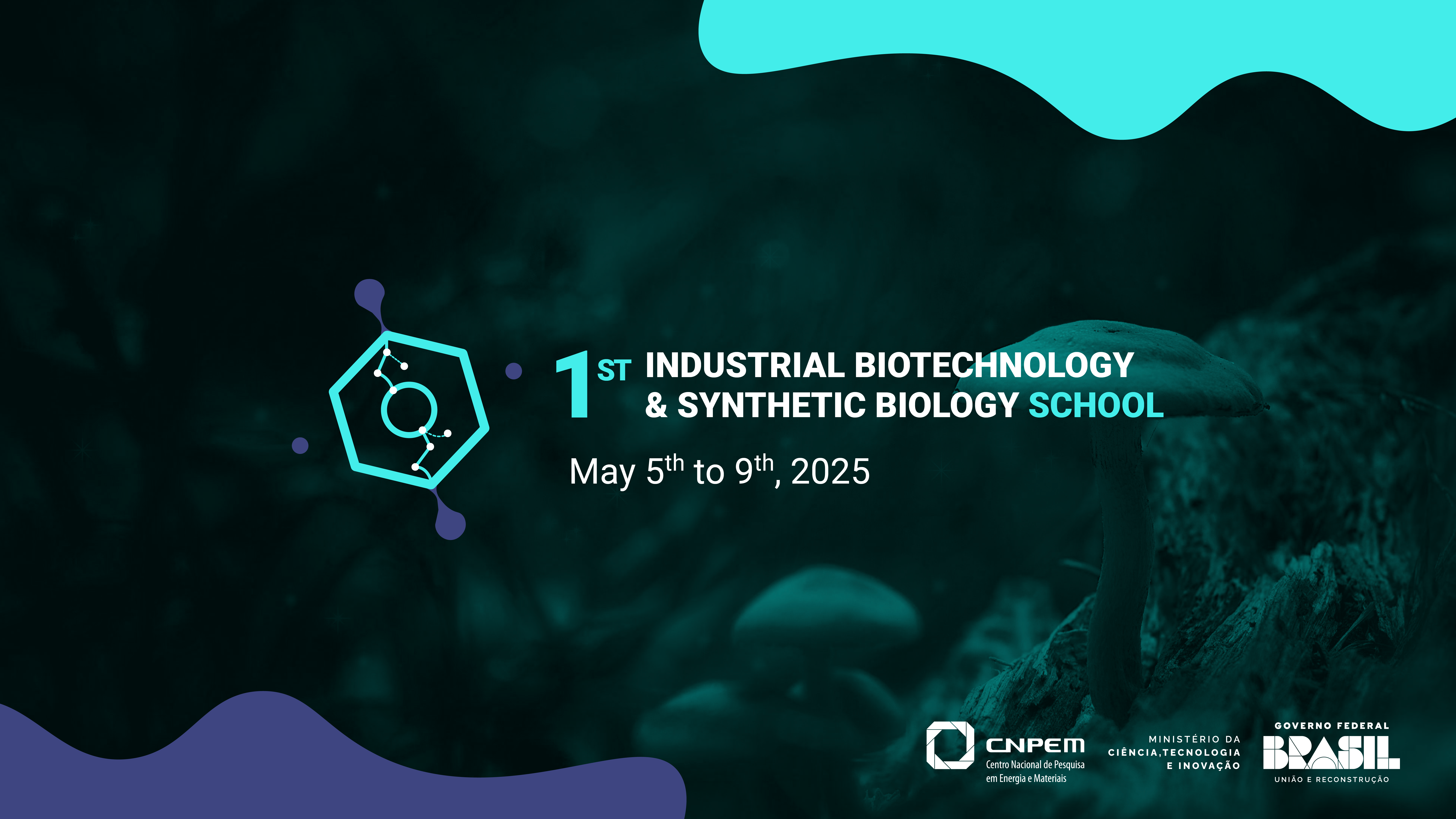